Session 62:30pm-4:00pm
Site Visitor Training
Facilitators: 
Jade Berry James, North Carolina State University
Charles Menifield, Rutgers University - Newark
NASPAA – The Global Standard in Public Service Education
Site Visitor Foundations
Value of Site Visiting
Feedback
Sharing new practices
Networking
Roles and responsibilities of Site Visitors
“Eyes and Ears” of COPRA
Report on Standards through Evidence, without judgment
Confidentiality
Working effectively as a team
Collaborate early and often
Prepare in advance
[Speaker Notes: 1. Goals for Site Visit Preparation Session a. Become Familiar with Accreditation Process and NASPAA Standards 
b. Preparation requirements for service as a Site Visitor 


2. NASPAA Mission and Role of Accreditation a. Excellence in Education & Training for Public Service 
b. Peer Review – Formative & Evaluative Processes 


3. Assessment Tenants a. Mission Based; Outcomes Oriented; Public Service Oriented 


4. Accreditation Process and Steps a. Self-Study Report (August); COPRA Interim Report; Program Response; Site Visit (Spring); Site Visit Report; Program Clarification; Program Final Response; COPRA Decisions (July) 


5. Roles and responsibilities of site visitors a. ‘Eyes and Ears’ of COPRA 
b. Report on Standards without Judgment - Evidence 
c. Confidentiality 


6. Site Visit Team a. Chair, Academic, Practitioner 
b. Review and managing multiple reports 
c. Work effectively as a team, and i. Responsibilities of individual members and the team before, during and after a site visit. 
ii. Responsibilities of site visitors to prepare in advance and to, wherever possible, notify the program of additional data/documentation needs in advance. 
iii. What to Avoid 



7. Value of Site Visit a. Feedback, Sharing New Practices, Network]
Accreditation Process & Reports
Self-Study Report
Interim Report 
Program Response
External Site Visit (Draft Report, Program Response, Final Report)
COPRA Decision (may include Monitoring)
Annual Reports (required)
[Speaker Notes: Key elements for the AI workshop is in program management and in documenting program management in the Self-Study Report]
NASPAA Accreditation Standards
Program Strategic Management (first among equals!)
Program Administration & Governance
Faculty Qualifications, Diversity, Performance
Student Services, Diversity
Student Learning
Program Resources
Program Transparency & Communications
[Speaker Notes: Review the standards. Emphasize the importance of mission. 
S1: Mission, performance expectations, program evaluation (performance outcomes & ongoing assessment processes
 
St 2 Modalities, admin capacity, decision-making authority, faculty governance, nucleus, substantial determining influence

S3 AQ/PQ, faculty diversity

S4 Recruitment, admits, acceptances, enrollments; internships, completion rates, placements; student diversity

S5 , S6, S7…]
Guiding Questions
What information do you need?
How will you obtain it?
Data sources?
Qualitative vs. quantitative
Triangulation of multiple data sources

Writing the Site Visit Team Report:
How will you document your findings in Report?
How do you balance formative & summative?
Case and Case Questions
Read Interim Report
[Speaker Notes: Distribute Example 3

Ask COPRA liaison
Same questions as above
Plus: Is this linked to a standard? If not, do not cite.]
Case and Case Questions
1. What are the strengths of the mission statement provided in relation to the Standards.  What are the weaknesses?
[Speaker Notes: Ask COPRA liaison
Same questions as above
Plus: Is this linked to a standard? If not, do not cite.]
Case and Case Questions
2. During the Site Visit, who would you want to meet with to address COPRA’s Interim Report concerns?  What questions might you ask?
[Speaker Notes: Ask COPRA liaison
Same questions as above
Plus: Is this linked to a standard? If not, do not cite.]
Case and Case Questions
3. What supporting documentation might you need to see to explore the issues raised in the interim report and provide evidence back to COPRA?
[Speaker Notes: Ask COPRA liaison
Same questions as above
Plus: Is this linked to a standard? If not, do not cite.]
Case and Case Questions: Item 4
To date, we have completed one cycle of assessment. During 2016-17 and 2017-18 academic years, we considered Competency 5 “to communicate and interact productively with a diverse and changing workforce and citizenry.” We did this using a sample of papers students had written in our Ethics course as well as completed capstones, and a student exit survey. Our data show that students generally felt good about the skills they acquired in these courses. We did see one item of concern—students reported that while they felt confident in their written and oral skills, they had been exposed to few opportunities to explore cultural interactions. Based on this, we have revised the way we teach our capstone course to incorporate more attention to this. Otherwise, we have been pleased and have made no other changes as a result of our analysis.
NASPAA – The Global Standard in Public Service Education
[Speaker Notes: What open questions remain for you?

Thinking about what you would explore deeper on the ground, what would you report to COPRA?]
Case and Case Questions
4. Writing a Response (Item 4)
[Speaker Notes: Ask COPRA liaison
Same questions as above
Plus: Is this linked to a standard? If not, do not cite.]
Scenarios for Site Visit Teams
On the Ground Conduct
Site Visit Report
[Speaker Notes: Ask COPRA liaison
Same questions as above
Plus: Is this linked to a standard? If not, do not cite.]
Final Lessons Learned
At every meeting, communicate:
The site visit is a collegial activity designed to improve programs and, thereby, the profession and public service
You do not speak for COPRA, you report to COPRA
The site visit report is a piece of the entire puzzle 
The Program has an opportunity to comment on a draft of the SVT Report, and 
Collegiality on the visit does not mean a positive decision
[Speaker Notes: Manage expectations

Ask members of the audience for their questions or advice they would give to members of a SVT]
Reflection
What will you take away from this session?
[Speaker Notes: Track on flip chart]
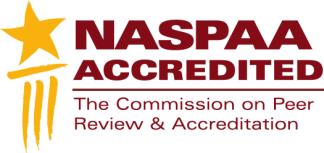 Mission-driven
Outcomes-oriented
Evidence-based
Accreditation-earning
Program Management
[Speaker Notes: Many thanks to all of you who have served on accreditation teams or who plan to do so.

You will learn a great deal and you will contribute to the profession.]
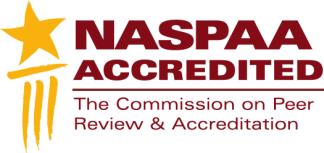 …is not only about voluntarily conforming to standards set by NASPAA for educational programs in public service.
…is also about pursuing excellence in public service through education by executing well on a mission-based strategy.
[Speaker Notes: Finish up promptly at 4:00 pm]